Проектная и учебно-исследовательская деятельность учащихся  школы в 2018-2019 учебном году
Заместитель директора по УМР Лещенко М.В.
Федеральный государственный образовательный стандарт
1.2.2 Ведущие целевые установки и основные ожидаемые результаты
В ходе изучения всех учебных предметов обучающиеся приобретут опыт проектной деятельности как особой формы учебной работы, способствующей воспитанию самостоятельности, инициативности, ответственности, повышению мотивации и эффективности учебной деятельности; на практическом уровне в ходе реализации исходного замысла овладеют умением выбирать адекватные стоящей задаче средства, принимать решения, в том числе и в ситуациях неопределенности.
В ходе планирования и выполнения учебных исследований учащиеся освоят умение оперировать гипотезами как отличительным инструментом научного рассуждения, приобретут опыт решения интеллектуальных задач на основе мысленного построения различных предположений и их последующей проверки.
Положение о проектной и учебно-исследовательской деятельности МБОУ СОШ № 24
2. Цель и задачи проектной деятельности в школе.

2.1.Цель проектной деятельности –формирование основ проектно- исследовательской компетенции и универсальных учебных действий, развитие творческих способностей обучающихся.
2.2.Задачами проектной деятельности является:
-приобретение учащимися знаний о структуре проектной и исследовательской деятельности; способах поиска необходимой для исследования информации; о способах обработки результатов и их презентации;
-овладение способами деятельности: учебно-познавательной, информационно-коммуникативной, рефлексивной; 
-освоение основных компетенций: ценностно-смысловой, учебно-познавательной, информационной, коммуникативной;
-формирование умения ориентироваться в современном информационном пространстве, умения самообразования и критического мышления;
-интеграция знаний и умений, полученных в ходе учебного процесса, углубление общеобразовательной подготовки;
-приобщение школьников к решению конкретных жизненно важных проблем;
-развитие индивидуальных способностей  и личностных качеств учащихся;
- развитие социальной активности учащихся;
В помощь родителям и детям:
Анализ выбора тем учебно-исследовательских и проектных работ учащихся 9-х классов в 2018-2019 учебном году
Анализ выбора тем учебно-исследовательских и проектных работ учащихся 10-11-х классов в 2018-2019 уч. году
Шкала перевода баллов оценочной ведомости в 5-ти балльную систему
Где отражаются результаты проектной деятельности?
9 класс
Средняя оценка по учебному предмету «Основы проектной деятельности» и защитой проекта выставляется в аттестат
Свидетельство об уровне защиты проекта, вкладывается в портфолио и в личное дело ученика.
10-11 класс
Средняя оценка по учебному предмету «Индивидуальный проект » и защитой проекта в 11 классе выставляется в аттестат
Свидетельство об уровне защиты проекта, вкладывается в портфолио и личное дело ученика.
Итоги публичной защиты итогового индивидуального проекта учащимися 9,10,11 классов в 2018-2019 учебном году
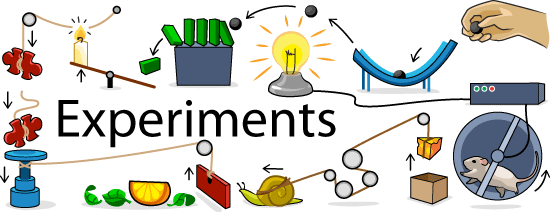 Секция развивающих дисциплин
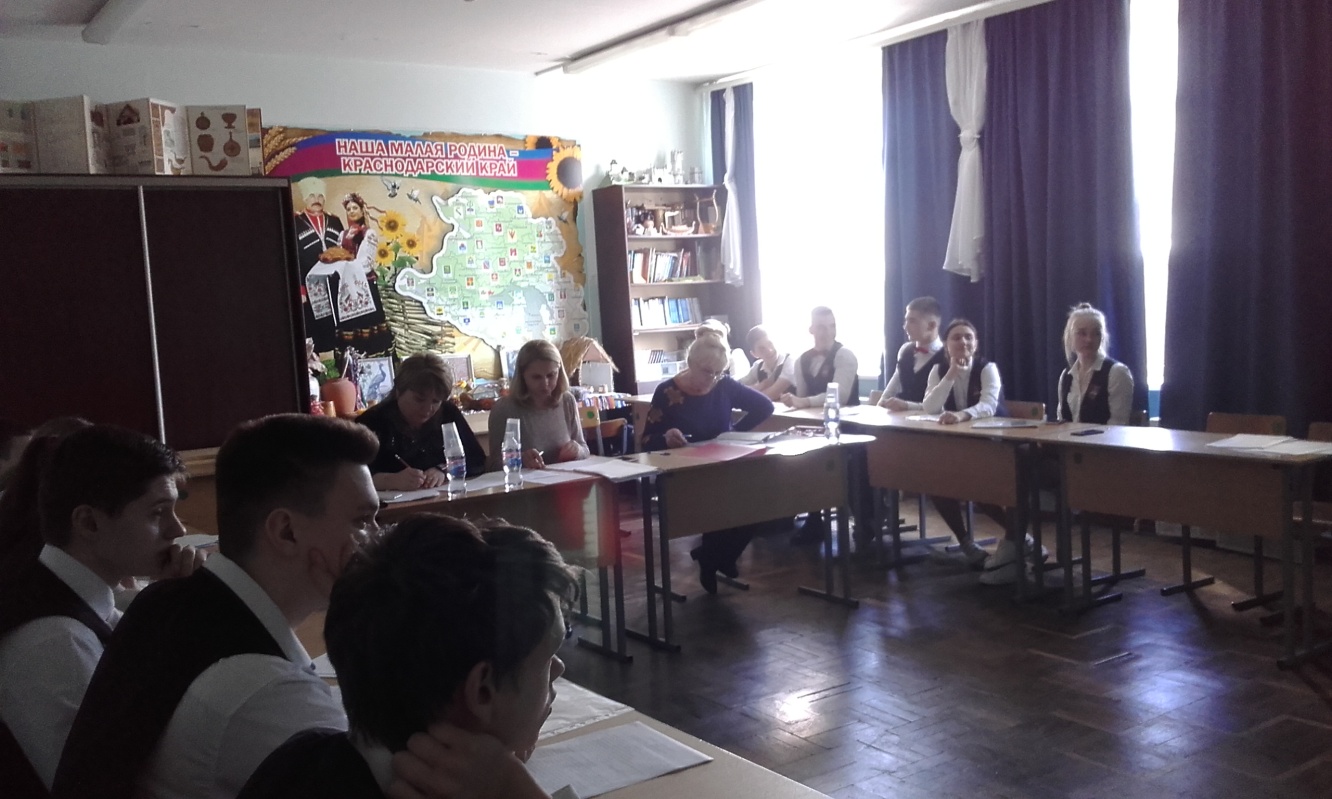 Секция социально-гуманитарных дисциплин
Секция естественно-научных дисциплин
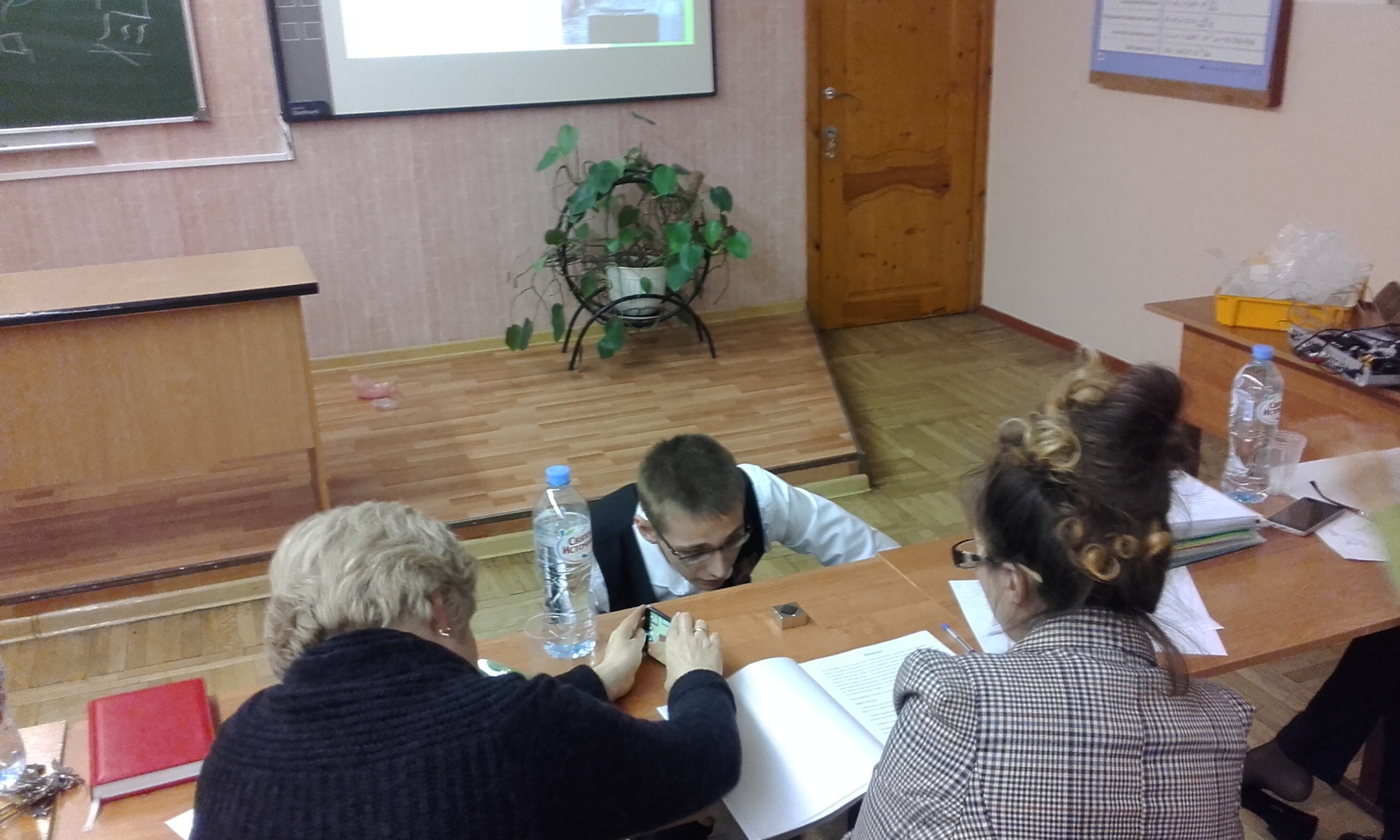 Лучшие проектные работы работы 2018-2019 года стали победителями и призерами муниципальных конкурсов и были представлены на школьном фестивале проектной и учебно-исследовательской деятельности «Новые идеи»
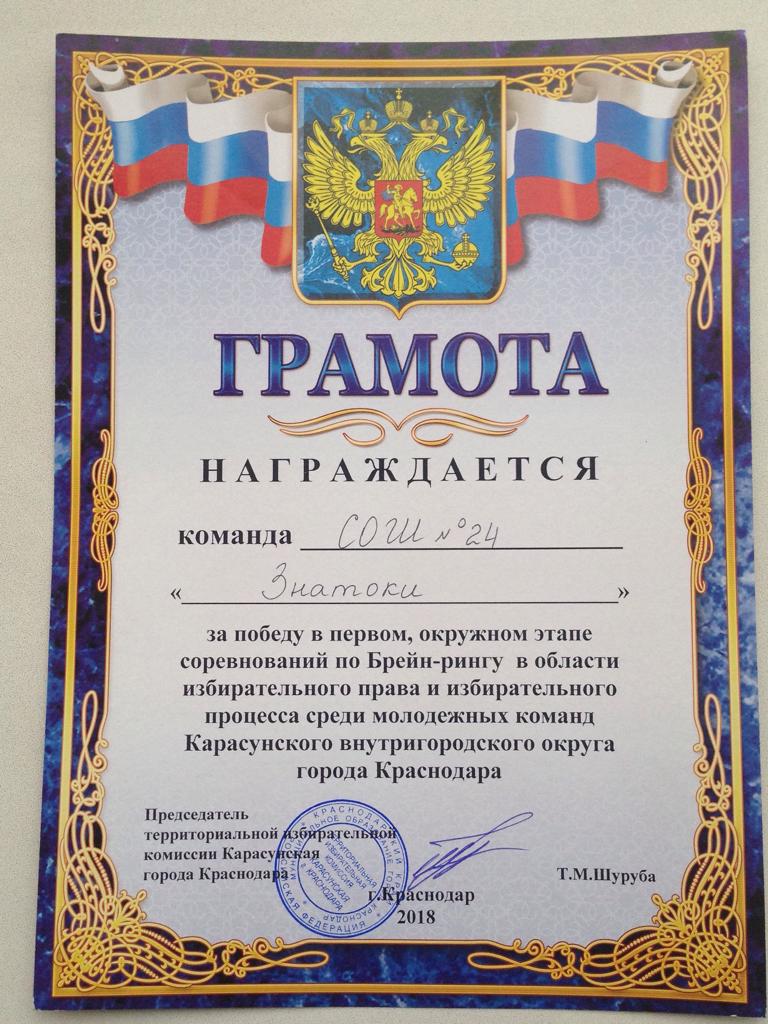 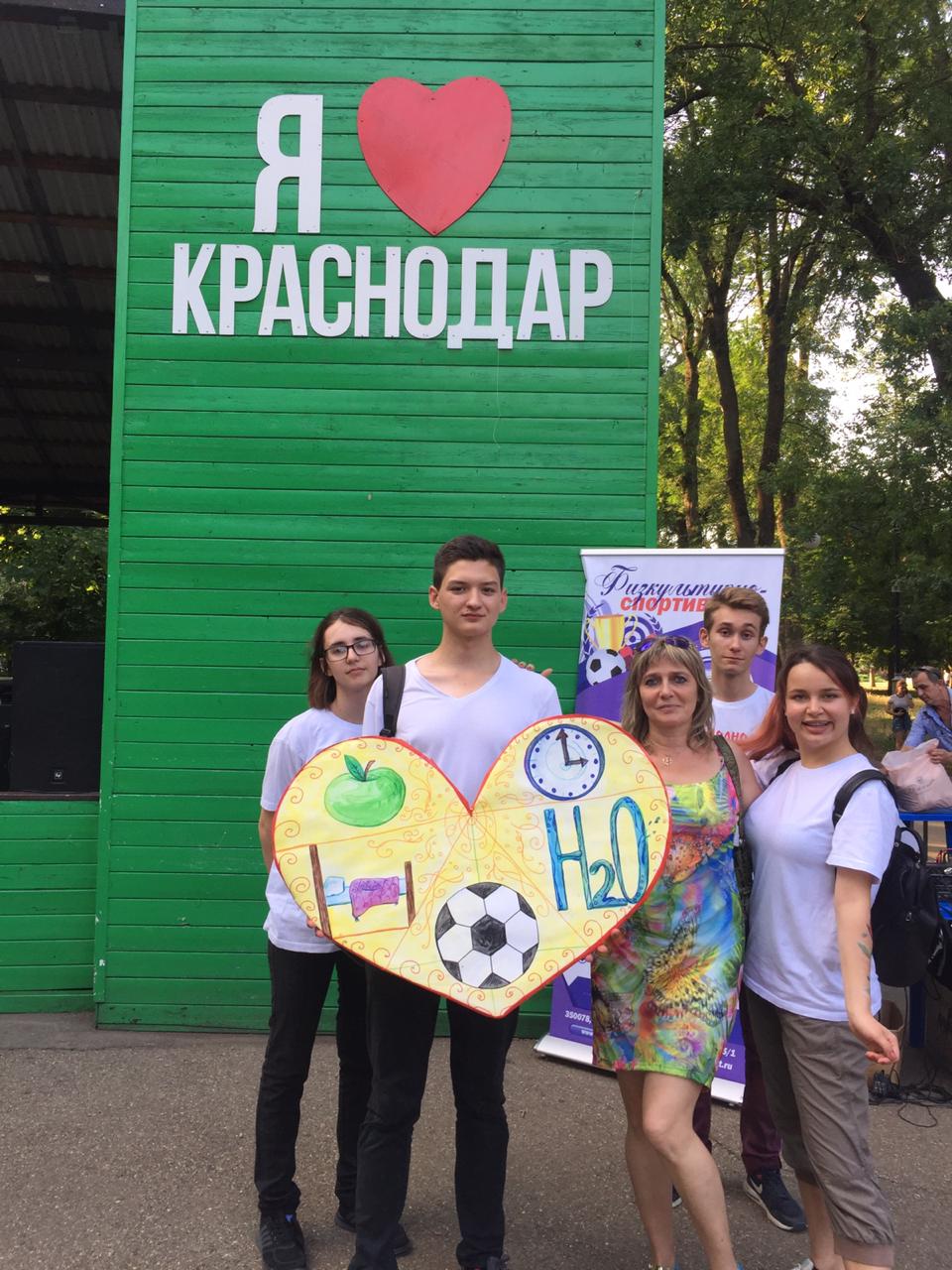 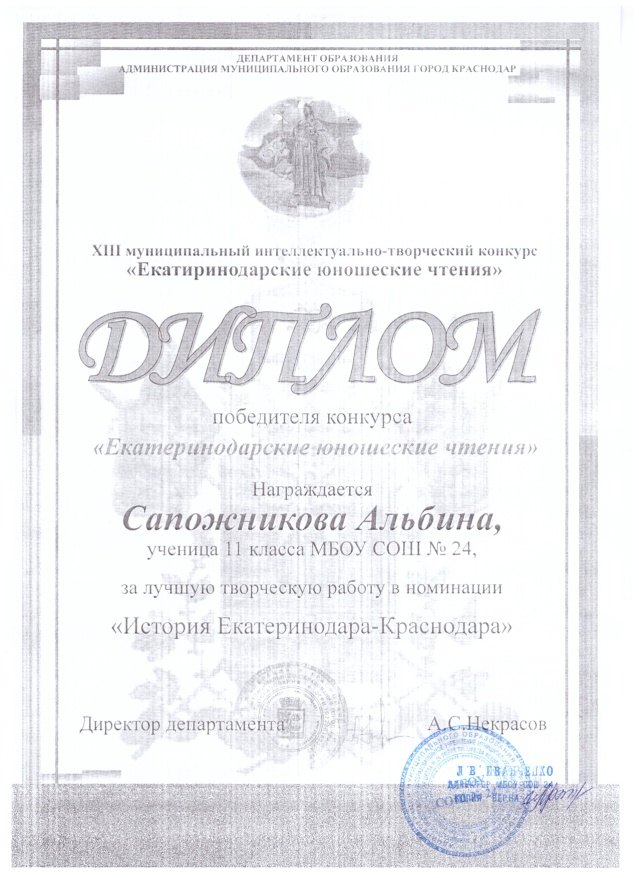 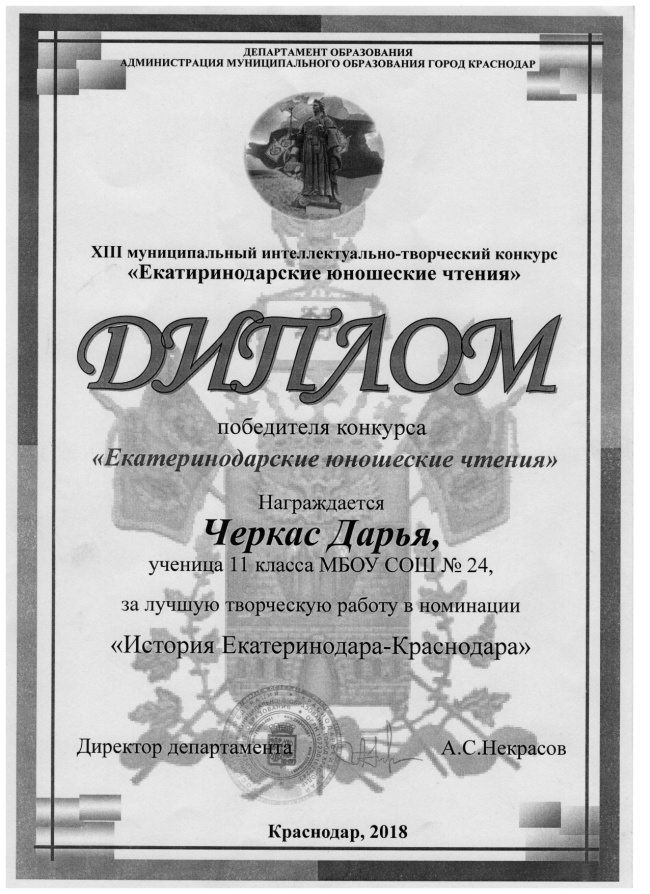 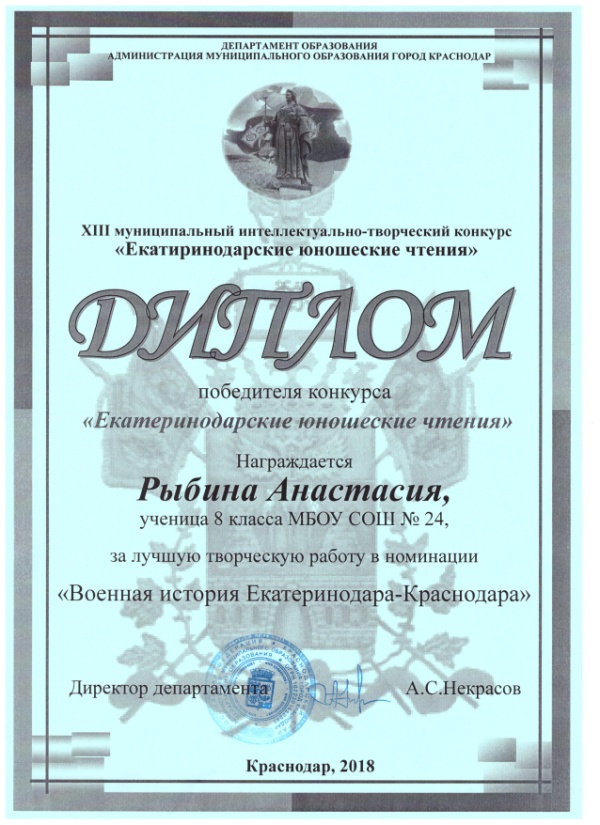 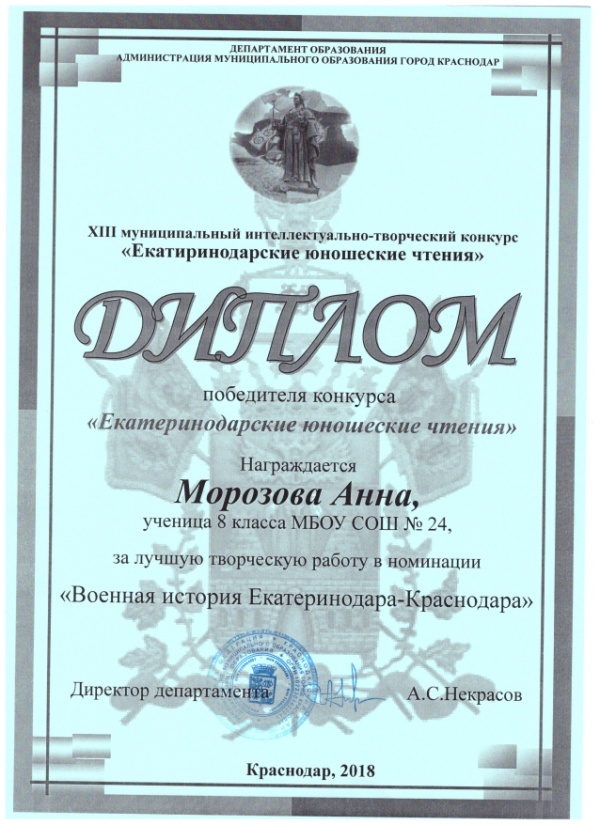 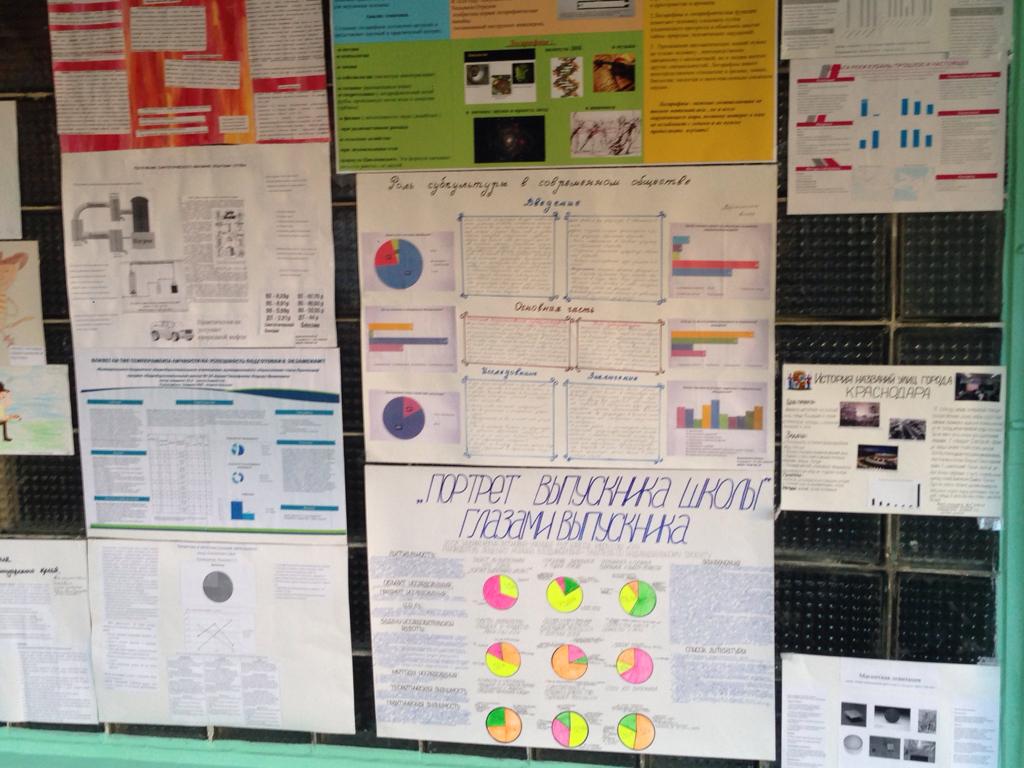 »
Желаем УДАЧИ!!!
Приглашаем стать участником научного ученического общества МБОУ СОШ № 24 «АлгоРиТм. Анализируй.Рассуждай.Твори»
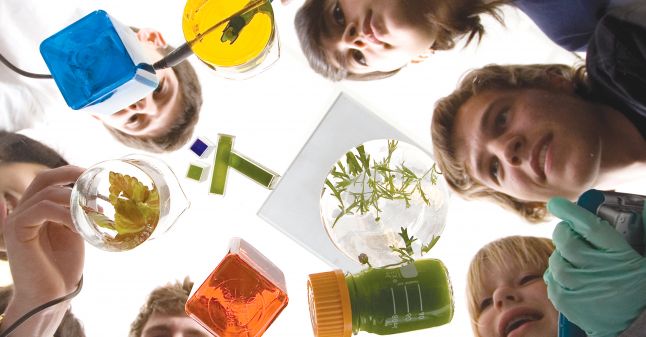